QIP CENTER INDIAN INSTITUTE OF TECHNOLOGY INDORE
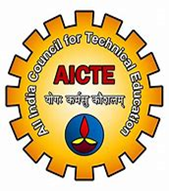 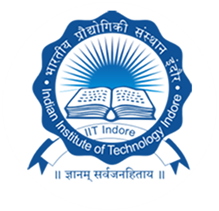 Certificate
This is to certify that Ms./Mr./Mrs./Dr. …………………………..working as ……….in the department of ……………..at ……………………..has delivered expert talk/lecture in the AICTE-QIP sponsored online training program/short term course on “………………….” conducted by the Department of ………………………….. from …………to …………… at IIT Indore.
Course Coordinator 		   				  Coordinator, QIP